Präsentationsvorlage der Hochschule Merseburg
für Microsoft PowerPoint
Autor*in, Fachbereich/Abteilung | 26. Juni 2019
Liebe Hochschulangehörige,
Diese Präsentationsvorlage bietet Ihnen eine Vielzahl an Gestaltungsmöglichkeiten. Es stehen Vorlagen für Titelfolien, Inhaltsfolien und Schlussfolien zur Verfügung. Je nach Art und Umfang des Inhalts können Sie Folien mit bis zu drei Spalten und unterschiedlicher Text-Bild-Aufteilung wählen. Für gängige Inhalte wie Überschriften, Untertitel, Fließtext, Aufzählungen und einfache Tabellen stehen entsprechende Formate bereit.
Um zu beginnen …
Wählen Sie im Menüpunkt Neue Folie einen Folienmaster, passen Sie ihn ggf. an und füllen Sie ihn mit Ihren Inhalten.
Wählen Sie eine der Beispielfolien dieser Präsentation und bearbeiten Sie diese weiter.
Oder erstellen Sie individuelle Folien ohne Vorlage.
Setzen Sie gezielt HoMe-typische grafische Elemente wie Quadrate, Würfel und Pfeile ein, die Sie entweder den Beispielfolien oder der Sammlung am Ende der Präsentation entnehmen können.
Gestaltungsrasterfür fortgeschrittene Anwender*innen
Diese Präsentationsvorlage arbeitet mit einem Gestaltungsraster, das die Seite in 6 × 4 gleich große Felder aufteilt, die wiederum durch gleiche Abstände voneinander getrennt sind. Dieses Raster können Sie über Ansicht › Führungslinien sichtbar machen.
Wenn Sie neue Text- oder Bildelemente platzieren, so können Sie diese mithilfe der magnetischen Hilfslinien ausrichten und in der Größe anpassen. Sie erreichen damit eine große Variabilität und gleichzeitig ein konsistentes Gesamtbild der Präsentation.
Optionale Fußzeile
Die Fußzeile (unten links) können Sie über die jeweiligen Folienmaster (Ansicht › Folienmaster) bearbeiten oder löschen.
👉
PowerPoint-Hilfecenter
Zu grundlegenden Funktionen und Fragen zu PowerPoint wie:
Arbeiten mit Folienmastern
Zuschneiden von Bildern
Ausblenden von Folien
finden Sie umfangreiche Hilfe-Angebote im PowerPoint-Hilfecenter:
support.office.com/de-DE/powerpoint
Thema 1
Thema 2
Thema 3
Thema 4
Thema 5
Hochschule Merseburg
Aufzählung 1
Aufzählung 2
Aufzählung 3
Aufzählung 4
Aufzählung 5
Hochschule Merseburg
Aufzählung 1
Aufzählung 2
Aufzählung 3
Aufzählung 4
Aufzählung 5
Zentrale Einrichtung
Hochschulmarketing und Kommunikation
Die Hochschule Merseburg stellt sich vor
Aufzählung 1
Aufzählung 2
Aufzählung 3
Aufzählung 4
Aufzählung 5
Aufzählung 6
Die Hochschule Merseburg stellt sich vor
Aufzählung 1
Aufzählung 2
Aufzählung 3
Aufzählung 4
Aufzählung 5
Aufzählung 6
Hochschule Merseburg
Aufzählung 1
Aufzählung 2
Aufzählung 3
Aufzählung 4
Aufzählung 5
Aufzählung 6
Hochschule Merseburg
Aufzählung 1
Aufzählung 2
Aufzählung 3
Aufzählung 4
Aufzählung 5
Aufzählung 6
Hochschule Merseburg
Aufzählung 1
Aufzählung 2
Aufzählung 3
Aufzählung 4
Aufzählung 5
Aufzählung 6
Lorem ipsum dolor sit amet, consectetuer adipiscing elit. Aenean commodo ligula eget dolor. Aenean massa. Cum sociis natoque penatibus et magnis dis parturient montes, nascetur ridiculus mus. Donec quam felis, ultricies nec
Lorem ipsum dolor sit amet, consectetuer adipiscing elit. Aenean commodo ligula eget dolor. Aenean massa. Cum sociis natoque penatibus et magnis dis parturient montes, nascetur ridiculus mus. Donec quam felis, ultricies nec
Hochschule Merseburg
Lorem ipsum dolor sit amet, consectetuer adipiscing elit. Aenean commodo ligula eget dolor. Aenean massa. Cum sociis natoque penatibus et magnis dis
Lorem ipsum dolor sit amet, consectetuer adipiscing elit. Aenean commodo ligula eget dolor.
Lorem ipsum dolor sit amet, consectetuer adipiscing elit. Aenean commodo ligula eget dolor.
Hochschule Merseburg
Aufzählung 1
Aufzählung 2
Aufzählung 3
Aufzählung 4
Aufzählung 5
Aufzählung 6
Aufzählung 7
Aufzählung 1
Aufzählung 2
Aufzählung 3
Aufzählung 4
Aufzählung 5
Aufzählung 6
Aufzählung 7
Hochschule Merseburg
Hochschule Merseburg
Aufzählung 1
Aufzählung 2
Aufzählung 3
Aufzählung 4
Aufzählung 5
Aufzählung 6
Aufzählung 7
Aufzählung 1
Aufzählung 2
Aufzählung 3
Aufzählung 4
Aufzählung 5
Aufzählung 6
Aufzählung 7
Hochschule Merseburg
Aufzählung 1
Aufzählung 2
Aufzählung 3
Aufzählung 1
Aufzählung 2
Aufzählung 3
Aufzählung 1
Aufzählung 2
Aufzählung 3
Hochschule Merseburg
Hochschule Merseburg
Hochschule Merseburg
Aufzählung 1
Aufzählung 2
Aufzählung 3
Aufzählung 1
Aufzählung 2
Aufzählung 3
Aufzählung 1
Aufzählung 2
Aufzählung 3
Hochschule Merseburg
Rektorat
Dr. Karen Ranft
Prof. Dr. Jörg Kirbs
Kanzlerin
Rektor
Prof. Dr. Ulf Schubert
Prof. Dr. Dirk Sackmann
Prorektor für Studium und Lehre
Prorektor für Forschung, Wissenstransfer und Existenzgründung
Danke!
Vorname Nachname
+49 3461 46 – XXXX
Vorname.nachname@hs-merseburg.de
Zitat-Kästen
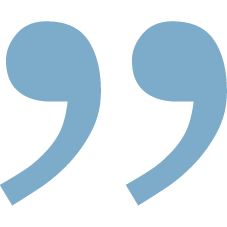 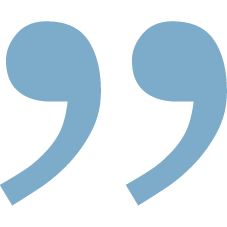 Die Hochschule Merseburg ist eine der modernsten in Deutschland.
Die Hochschule Merseburg ist eine der modernsten in Deutschland.
Prof. Dr. Jörg Kirbs
Rektor
Prof. Dr. Jörg Kirbs
Rektor
HoMe-Farben
HoMe-Blau
R: 0
G: 60
B: 100
INW-Blau
R: 0
G: 130
B: 200
SMK-Rot
R: 215
G: 20
B: 25
WIW-Grün
R: 0
G: 155
B: 130
Grafische Elemente
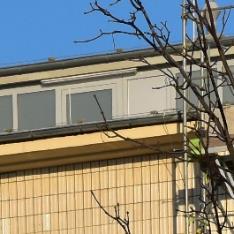 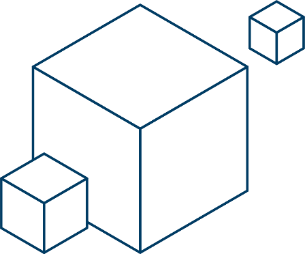 Störer
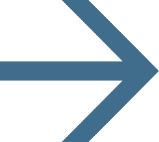 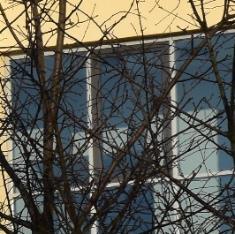 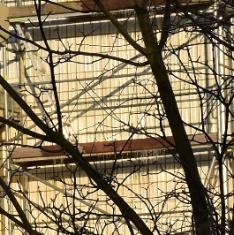 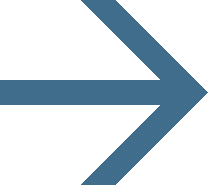 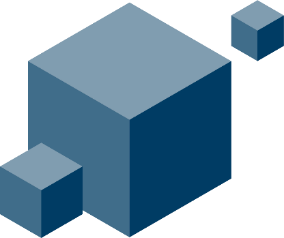 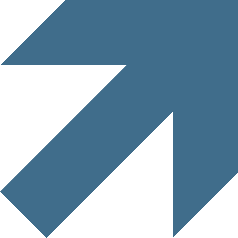 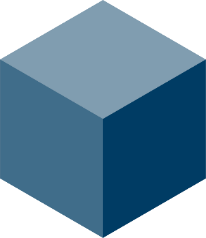